UH a gyógyászatban és az állatvilágban
Ultrahang az állatvilágban
Az ember nem hallja, de a kutyák reagálnak rá
A denevérek ultrahang impulzussorokat bocsátanak ki, és a visszavert hangok alapján tájékozódnak 
A delfinek is ultrahangok segítségével tájékozódnak, másodpercenként akár 800 jelet is kibocsátanak.
Ultrahang az egészségügyben
A frekvencia lényegesen nagyobb, mint a természetben előforduló ultrahangoké.
Az ötletet az I. világháborúban a tengeralattjárók felderítésére használt, a hang visszaverődésén alapuló szonár adta
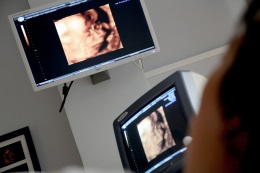 Ultrahang az egészségügyben
Az ultrahang-terápiánál az ultrahang izomlazító, fájdalomcsillapító és értágító hatását használják ki.
A vesekő-, epekőzúzásra is használják. 
Fogkő eltávolítás.
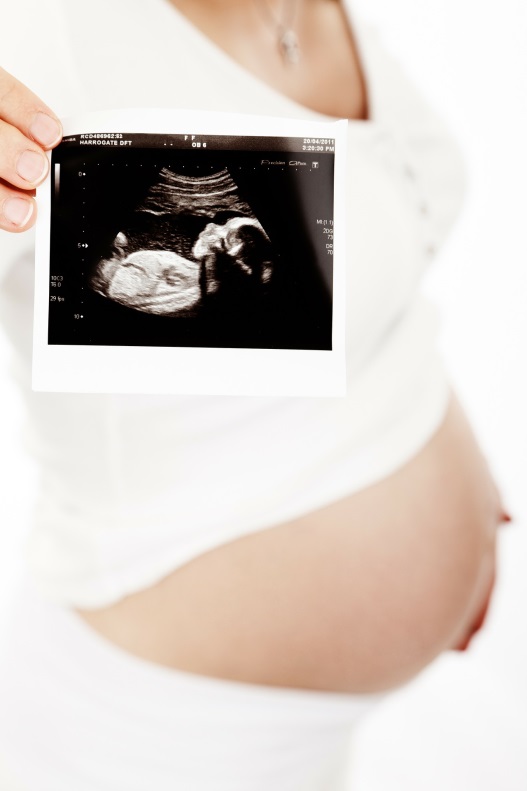 Más
Ékszertisztítás
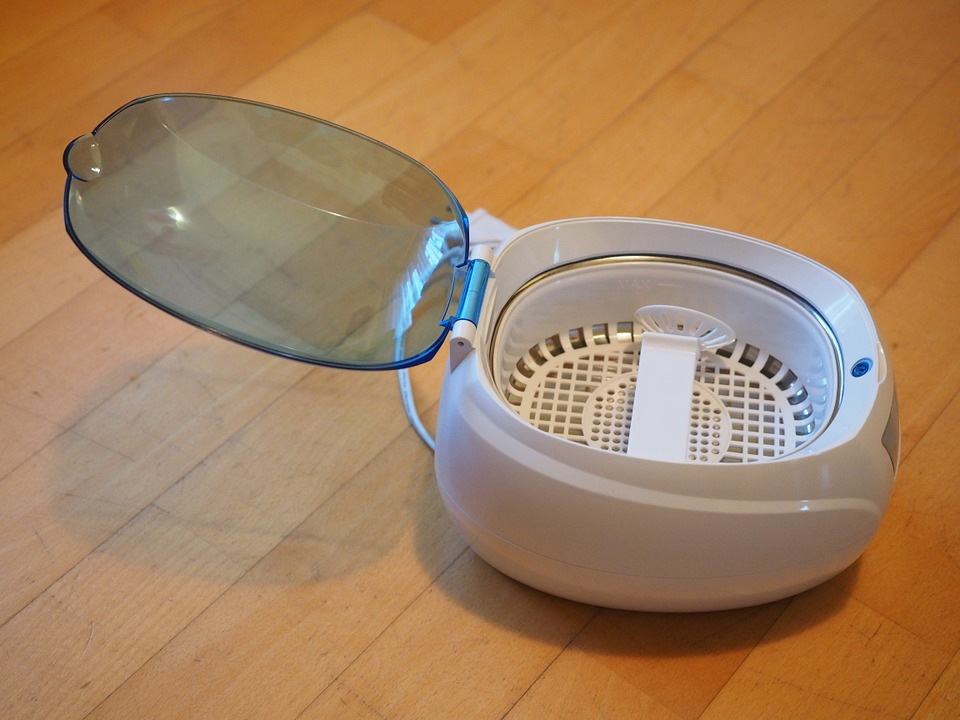